Green care in finlandia
Various methods towards one goal: successful inclusive education!
23-27 settembre
La scuola finlandese
Scuola dell’obbligo: 7-17 anni
Agosto-maggio
Durata lezioni: 45 minuti
Mensa gratuita per tutti gli alunni
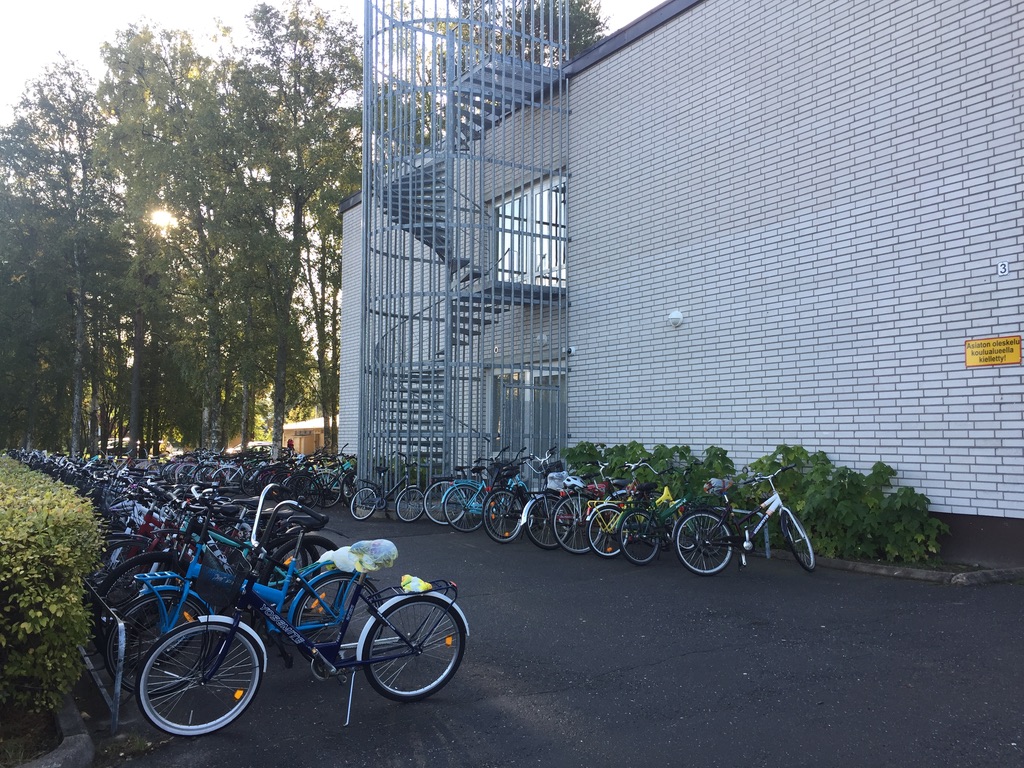 Kiviniitty: 7-9 grades (scuola secondaria)
Arte, economia domestica, classi preparatorie di lingua finlandese
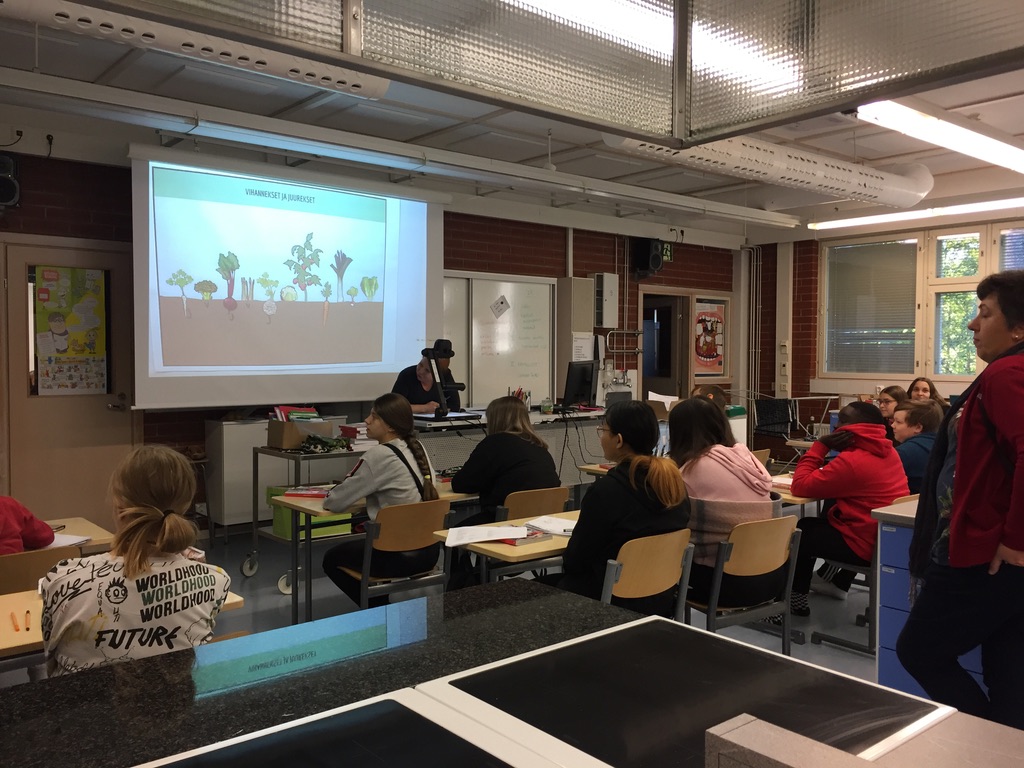 Green Care
Green Care comprende attività che mantengono e migliorano il benessere umano e la qualità della vita.
 Le attività possono svolgersi in ambienti rurali e agricoli, ma anche nei boschi, nel giardino o persino all'interno e nelle aree urbane. Possono riguardare vari settori professionali come l'assistenza sanitaria, la prevenzione di problemi di salute o la riabilitazione.
Metodi
Terapie ed attività con animali
Immersione nell’ambiente naturale
Riabilitazione in ambiente verde
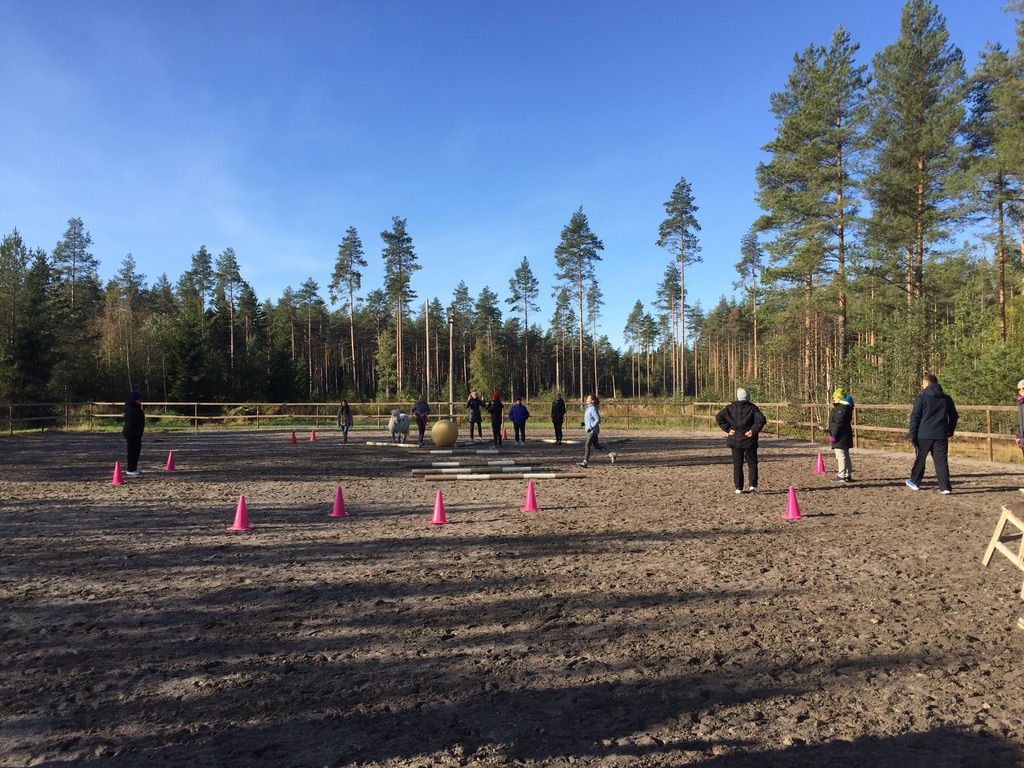 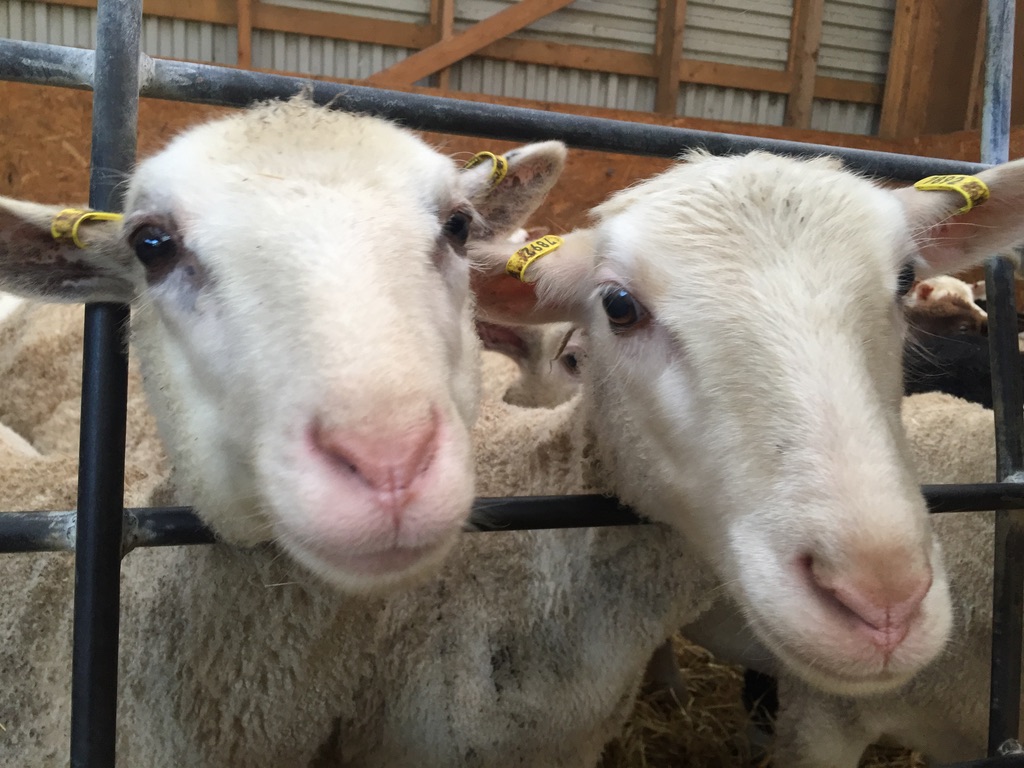 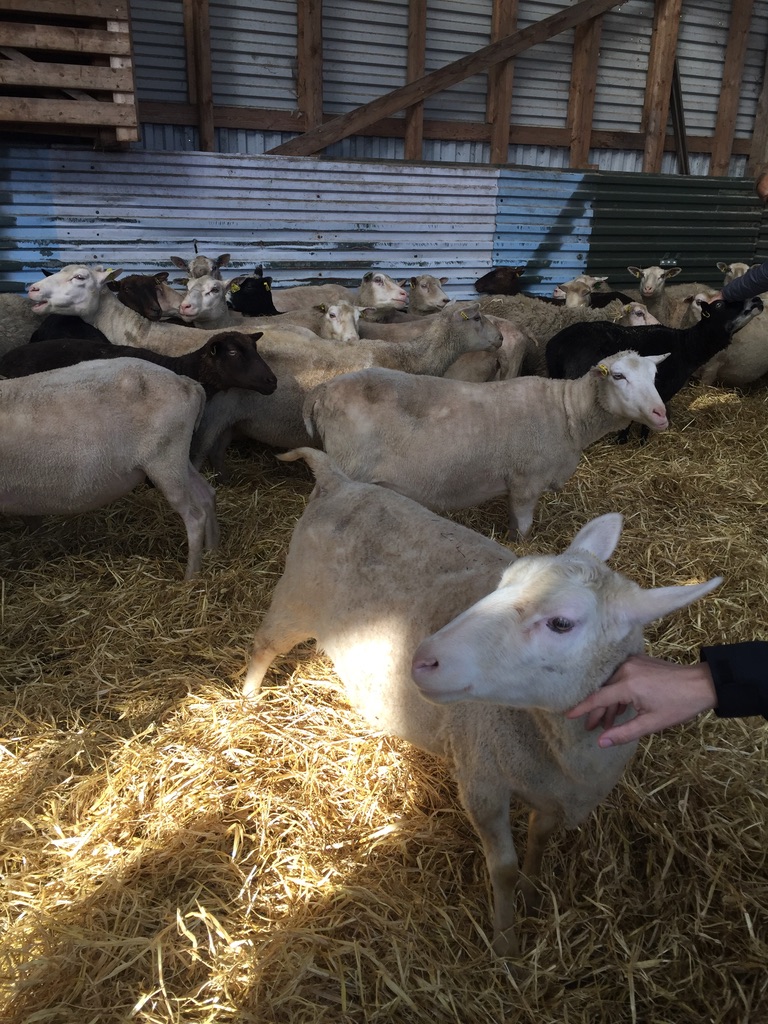 Effetti
Diversi studi hanno dimostrato gli effetti positivi della natura sulla salute umana. Questi effetti calmanti della natura possono essere riscontrati:
nel ritmo cardiaco
nella pressione sanguigna
nei livelli degli ormoni da stress nel sangue e tensione muscolare (cortisolo, adrenalina, serotonina, dopamina)
Effetti
Camminare nella natura è un metodo per gestire lo stress. 
Natura come ambiente terapeutico nella riabilitazione
Eco-psicologia: essere umani come parte della natura, nel senso che il benessere umano è legato al benessere naturale.  Questa teoria mira a legare gli esseri umani alla natura e a supportarli nell’adozione di uno stile di vita sostenibile. La biodiversità promuove la diversità culturale e la resilienza umana.
Categorie principali di attività “nature-assisted”
Discussioni
Che tipo di paesaggio ti viene in mente quando pensi a un posto rilassante, sicuro, piacevole?
Immagina questo luogo e pensa ai colori, odori, suoni.
Come ti senti?
In quali situazioni potrebbe esserti utile pensare a questo luogo?
La riabilitazione
Oltre ad offrire esperienze memorabili, l’orticultura e attività all’aperto danno la possibilita di praticare skills specifiche. Nella orticoltura terapeutica le attività sono focalizzate sulle capacità fisiche o psico-sociali
Care farming (o social farming) è parte essenziale del green care europeo
In fattoria, la cura degli animali così come la coltivazione stagionale, offrono l’opportunità di relazionarsi con la natura. Attività di gruppo e seguire un ritmo giornaliero aiuta il processo riabilitativo.
Forestmind
Il benessere e gli effetti che la natura ha sulla salute, rendono la foresta e i boschi i migliori luoghi per esercitare le abilità mentali.
Riconoscere i propri sensi, osservazioni, reazioni, pensieri ed emozioni aumenta la coscienza di sé (self-awareness)
Gli esercizi di Forestmind dovrebbero essere svolti regolarmente e sono adatti a qualsiasi ambiente naturale. Anche l’uso di immagini può aiutare in caso di luoghi al chiuso.
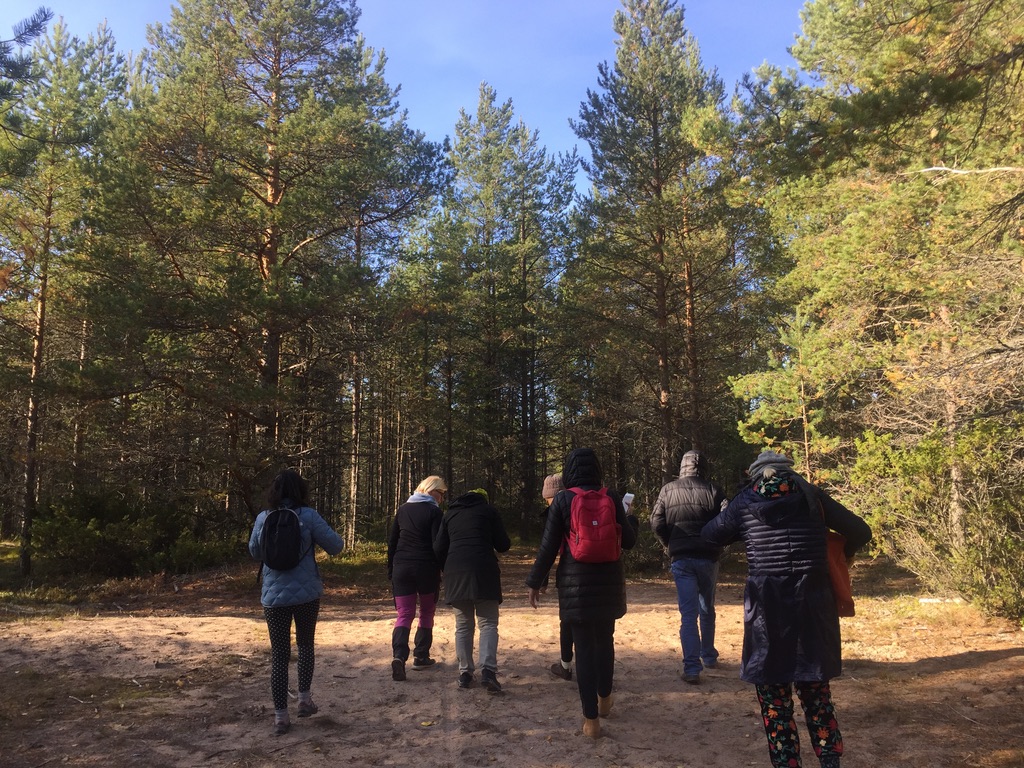 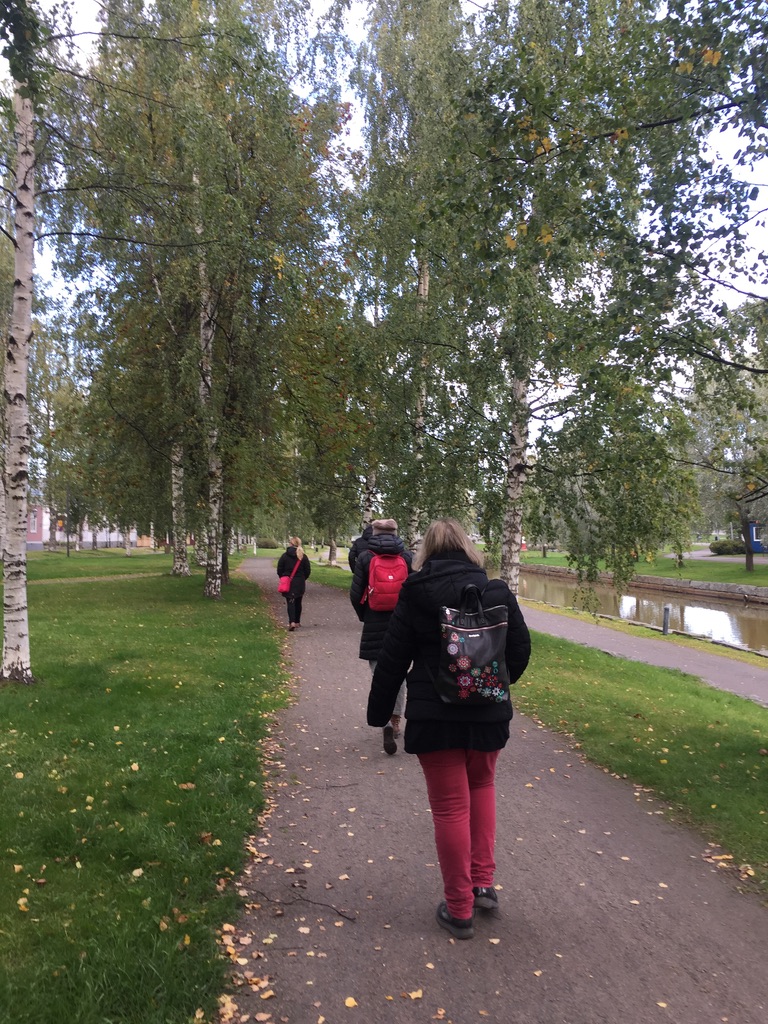 Passeggiata nel bosco
https://www.youtube.com/watch?v=Kq3ZhYfruHo
Workshops in biblioteca
Integrazione vs. Inclusione
Integrazione vs. Inclusione
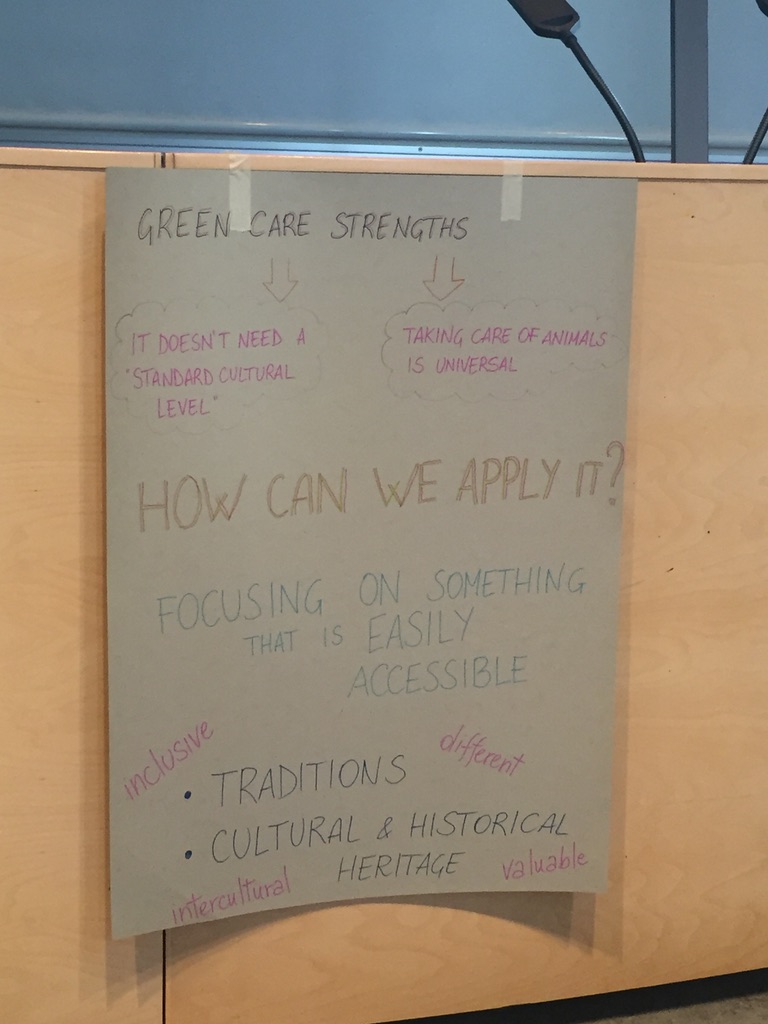 Diplomi